Multiplex8+ RESULTS
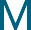 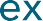 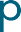 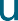 Yet to be completed
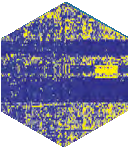 TEST DESCRIPTION
The Multiplex8+ breast cancer test assesses RNA-based biomarkers by conducting a VISUALIZATION TEST that uses RNA fluorescent in situ hybridization (RNA-FISH) to visualize a panel of biomarkers. Based on the expression of these biomarkers and the tissue histology, laser capture microdissection is used to dissect out regions of interest. With these tumor-enriched samples, a SEQUENCING TEST that utilizes total RNA next generation sequencing to survey gene expression in a spatially resolved manner, is further carried out.  Analytical validation of Multiplex8+ was conducted on a large retrospective cohort of 1 082 breast tumors.
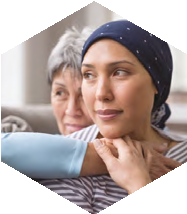 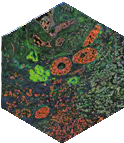 THE TEST PROVIDES INFORMATION ABOUT:
RECEPTOR STATUS: for RNA expression of the estrogen receptor, progesterone receptor, Her2 receptor, and Ki67 measured and cross-validated by the two tests.
MOLECULAR SUBTYPE: based on RNA gene expression tumor biology.
GENE SIGNATURES: personalized for patients' tumor biology and clinical status.
SEQUENCING
TEST
CROSS-VALIDATION
RNA QUANTIFICATION
Gene expression
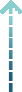 LASER CAPTURE MICRODISSECTION
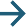 PERSONALIZED
TREATMENT
1  2  3  4  5  6  7  8
+
VISUALIZATION
TEST
CLINICAL
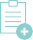 PARAMETERS
INTERPRETATION GUIDE
In the following report, each gene/gene signature is given a percentile score, which ranks the expression level in the context of the patients included in our retrospective cohort. For the four main breast cancer biomarkers, estrogen receptor (ESR1), progesterone receptor (PGR), Her2 receptor (ERBB2), and Ki67 (MKI67), these percentile rankings are in the context of all 1 013 eligible patients. For all other genes/gene signatures, the percentile rankings are in the context of other patients belonging to the same MOLECULAR SUBTYPE.  For example, for patients classified as Luminal A, the genes and gene signature will receive a percentile score compared to all Luminal A samples in our retrospective validation. The percentile scores do not necessarily imply a given level of sensitivity or resistance to a therapy.
Percentile groups and ranges
Number of patients in each molecular subtype and total retrospective cohort that are used to determine percentile rankings
CONTACT US MultiplexDX, s. r. o., Ilkovičova 8, 841 04 Bratislava
multiplexdx.com | e-mail: diagnostics@multiplexdx.com
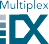 ID:                              PAGE 1/7
Multiplex8+ RESULTS, v3
Multiplex8+ RESULTS
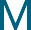 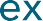 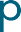 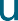 RESULTS SUMMARY
A SUMMARY IS PROVIDED BELOW AND ADDITIONAL DETAILS ARE PROVIDED IN THE FOLLOWING PAGES.
RECEPTOR STATUS
MOLECULAR SUBTYPE
RELEVANT TREATMENT
CONTACT US MultiplexDX, s. r. o., Ilkovičova 8, 841 04 Bratislava
multiplexdx.com | e-mail: diagnostics@multiplexdx.com
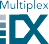 ID:                              PAGE 2/7
Multiplex8+ RESULTS, v3
LASER CAPTURE MICRODISSECTION
RECEPTOR STATUS
Receptor status was determined using both the VISUALIZATION
TEST and SEQUENCING TEST: the table shows results after cross-validation.
INTERPRETATION
The results from the Multiplex8+ are concordant with the immunohistochemistry findings.
According to the SEQUENCING TEST…
Based on histological assessment and RNA-FISH biomarker expression one sample (Sample A) was laser capture microdissected for further analysis.
MOLECULAR SUBTYPE
Based on the SEQUENCING TEST, we used a consensus subtyping approach consisting of our proprietary 293 gene molecular subtyping signature, a research-based PAM50 test and the AIMS method to classify the intrinsic molecular subtype 1. TNBC subtype, if applicable, was classified according to Lehmann 2-4.
INTERPRETATION
The biology of the Basal-like tumor type is consistent with the immunohistochemical and clinical designation.


GENE SIGNATURE
Based on the assigned molecular subtype, and TNBC subtype (if applicable), we evaluated several individual genes and gene signatures that demonstrate prognostic and predictive potential in early and advanced/metastatic settings.
CONTACT US MultiplexDX, s. r. o., Ilkovičova 8, 841 04 Bratislava
multiplexdx.com | e-mail: diagnostics@multiplexdx.com
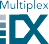 ID:                            PAGE 3/7
Multiplex8+ RESULTS, v3
GENE SIGNATURE
CONTACT US MultiplexDX, s. r. o., Ilkovičova 8, 841 04 Bratislava
multiplexdx.com | e-mail: diagnostics@multiplexdx.com
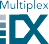 ID:                              PAGE 4/7
Multiplex8+ RESULTS, v3
GENE SIGNATURE
INTERPRETÁCIA A ODPORÚČANIE
Sem dopíš interpretáciu...
CONTACT US MultiplexDX, s. r. o., Ilkovičova 8, 841 04 Bratislava
multiplexdx.com | e-mail: diagnostics@multiplexdx.com
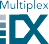 ID:                              PAGE 5/7
Multiplex8+ RESULTS, v3
GENE SIGNATURE
CONTACT US MultiplexDX, s. r. o., Ilkovičova 8, 841 04 Bratislava
multiplexdx.com | e-mail: diagnostics@multiplexdx.com
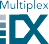 ID:                              PAGE 6/7
Multiplex8+ RESULTS, v3
GENE SIGNATURE
INTERPRETATION AND RECOMMENDATIONS
REFERENCES
1. Gendoo, D.M.A. et al. Bioinformatics 32(7): 1097–1099 (2016). 2. Lehmann, B. D. et al. J Clin Invest 121: 2750–2767 (2011). 3. Lehmann, B. D. et al. PLoS One 11: e0157368 (2016). 4. Bareche, Y. et al. Ann Oncol 29: 895–902 (2018). 5. Paik, S. et al. N Engl J Med 351(27): 2817-2826 (2004). 6. van’t Veer, L.J. et al. Nature 415(6871): 530-536 (2002). 7. Parker, J.S. et al. J Clin Oncol 27(8): 1160-1167 (2009). 8. Cardoso, F. et al. Ann Oncol 30(8): 1194-1220 (2019). 9. Guerrero-Zotano, A.L. et al. Clin Cancer Res 24(11): 2517-2529 (2018). 10. Mercogliano, M.F. et al. Clin Cancer Res 23(3): 636-648 (2017). 11. Guardia, C. et al., Clin Cancer Res 27(18): 5096-5108 (2021). 12. Sonnenblick, A. et al. BMC Med 13:177 (2015). 13. Wolf, D. M. et al. Cancer Cell 40: 609-623.e6 (2022). 14. Ma, C.X. et al. Clin Cancer Res 23(15): 4055-4065 (2017). 15. Loi, S. et al. PNAS 107(22): 10208-10213 (2010).16. Foekens, J.A. et al. Cancer Res. 61: 1421-1425 (2001). 17. Mackey, J.R. et al. Clin Cancer Res. 8(1): 110-116 (2002). 18. Yang, V. et al. RSC Med Chem. 11(6): 646-664 (2020). 19. Filippone, M.G. et al. Nat Commun. 13(1): 2642 (2022). 20. Rodrigues-Ferreira, S. et al. Proc Natl Acad Sci USA 116(47): 23691-23697 (2019). 21. Hatzis, C. et al. JAMA 305(18):1873-81 (2011). 22. Karn, T. et al. Clin Cancer Res 26: 1896–1904 (2020). 23. Modi, S. et al. N Engl J Med 387: 9–20 (2022). 24. Michaleas, S. et al. ESMO Open 7 (2022). 25. Bardia, A. et al. J Clin Oncol 43(3): 285–296 (2025).
CONTACT US MultiplexDX, s. r. o., Ilkovičova 8, 841 04 Bratislava
multiplexdx.com | e-mail: diagnostics@multiplexdx.com
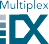 ID:                              PAGE 7/7
Multiplex8+ RESULTS, v3